Le mappe su oruxmaps
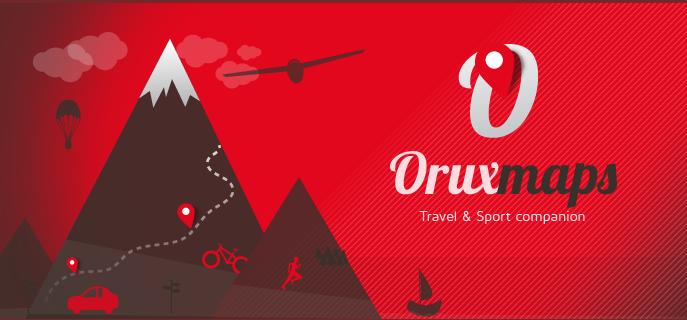 Caricare una mappa per uso off line
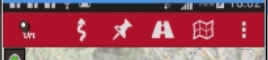 Selezioniamo la penultima icona, poi nel menu : 
Cambia mappa
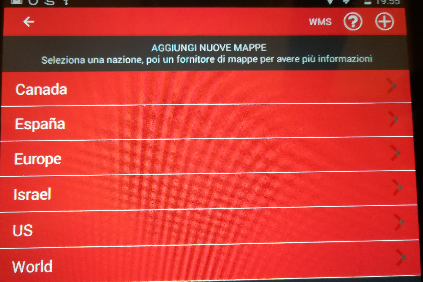 Selezioniamo +

E di seguito Europe
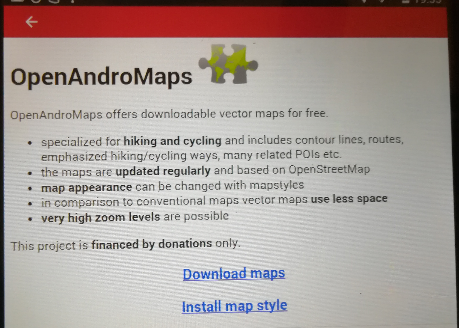 Qui si seleziona : downloads maps
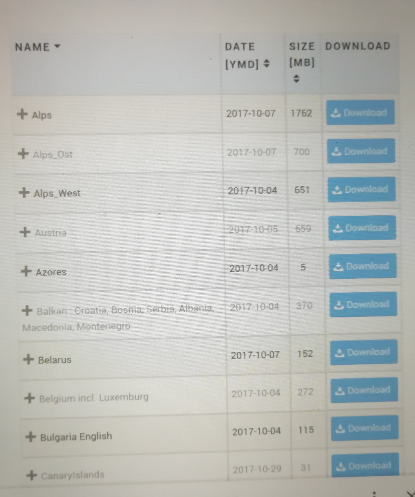 Appare l’elenco disponibile delle mappe

Per la nostra zona, suggerisco

Alps West

Attendiamo lo scaricamento e usciamo
Abbiamo scaricato la nostra mappa, ora dobbiamo farla diventare attiva sul programma. 
Selezioniamo i 3 puntini
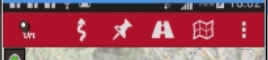 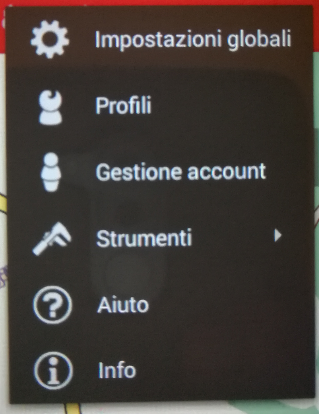 Di seguito, impostazioni globali
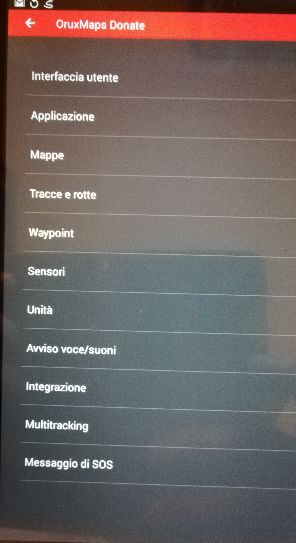 Poi, Mappe …..
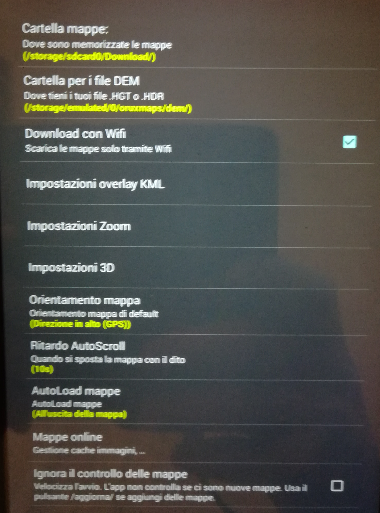 Siamo alla fine delle fatiche, cartella mappe è il passo successivo.

Da qui si seleziona la cartella download, in cui troveremo la mappa scaricata in formato .zip

La mappa verrà assunta dal programma.







Ed ecco la nostra mappa, off line installata
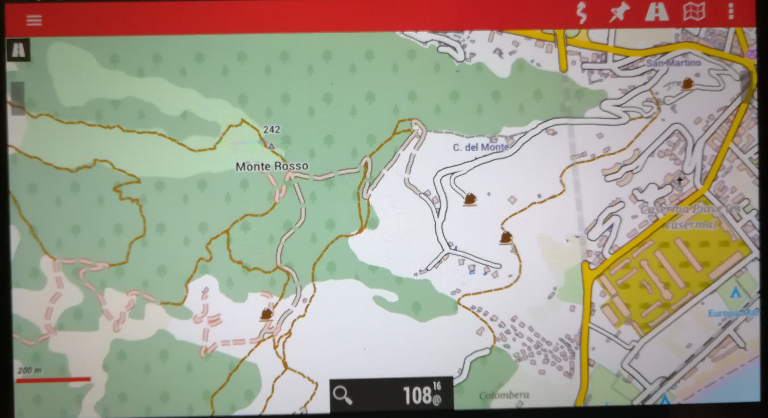 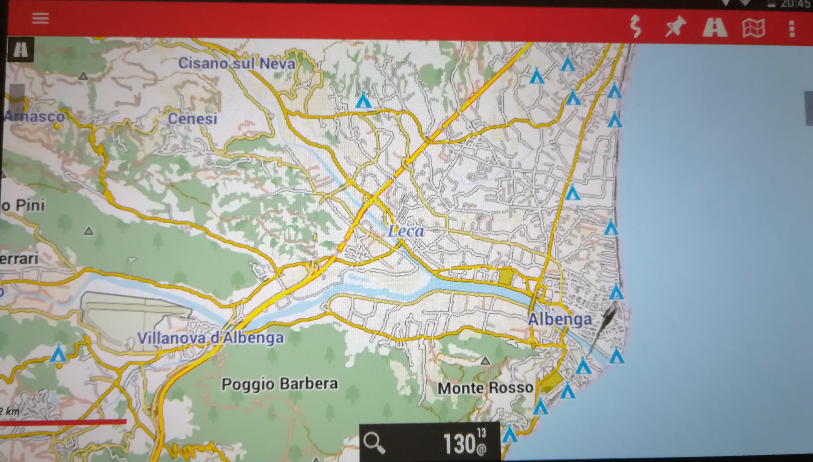